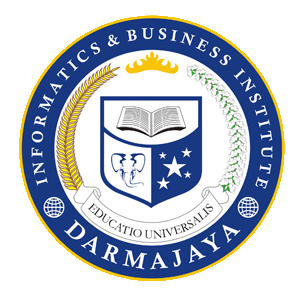 FUZZY ASSOSIATIVE MEMORY (FAM)
17/9/2015
Kode MK :TIF ........,  MK : Fuzzy Logic
OUTLINE
Pendahuluan 
Fuzzy Hebb FAM
Relasi Komposisi 
Superimposing FAM Rules
Deffuzifikasi
11/08/2011
Logika Fuzzy
2
PENDAHULUAN
Fuzzy Associative Memory (FAM) pertama kali diperkenalkan oleh Bart Kosko. 
FAM merupakan suatu sistem fuzzy yang memetakan himpunan-himpunan fuzzy ke himpunan-himpunan fuzzy lainnya. 
FAM merupakan versi fuzzy dari Bidirectional Associative Memory (BAM).
16/12/2010
Logika Fuzzy
3
PENDAHULUAN
FAM sederhana akan memetakan suatu aturan fuzzy atau himpunan pasangan (Ai,Bj) yang menghubungkan himpunan fuzzy Bj ke himpunan fuzzy Ai. 
Suatu system FAM bisa terdiri-atas beberapa kumpulan FAM yang berbeda: (A1,B1), (A2,B2), … (AP,BP).
16/12/2010
Logika Fuzzy
4
PENDAHULUAN
Misalkan kita memiliki suatu FAM tunggal dengan pasangan himpunan fuzzy (A,B), dengan A merupakan suatu himpunan dalam variable X dan B merupakan suatu himpunan pada variable Y. 
Sebagi contoh, misalkan pada system pengendali lalulintas, pasangan (A,B) adalah (PADAT,LAMA). X adalah variabel kepadatan lalulintas, sedangkan Y adalah variable lama waktu lampu hijau menyala. X={x1, x2, x3, …, xn}, dan Y={y1,y2,y3,…,yP}.
16/12/2010
Logika Fuzzy
5
PENDAHULUAN
A dan B menunjukkan fungsi keangotaan A dan B yang memetakan elemen xi dari X ke yj dari Y. Nilai keanggotaan menunjukkan seberapa besar derajat keberadaan xi di A dan yj di B. Misalkan ai = A[xi] dan bj = B[yj], maka: A = (a1, a2, …, an) dan B = (b1, b2, …, bP).
16/12/2010
Logika Fuzzy
6
Fuzzy Hebb FAM
Untuk mengkodekan kumpulan fuzzy (A,B) = ((a1,a2,…,an), (b1,b2,…,bP)) ke bentuk matriks FAM secara numeris, bisa digunakan aturan pembelajaran Hebb. 
Aturan pembelajaran:
Correlation-minimum encoding 
Correlation-product encoding
16/12/2010
Logika Fuzzy
7
Correlation Minimum Encoding
Bentuk correlation-minimum encoding akan memberikan matriks korelasi FAM fuzzy outer-product:
	
	M = AT o B  dengan mij = min(ai,bj)
16/12/2010
Logika Fuzzy
8
0,2    0,2 
0,4    0,3
0,4    0,3
0,2
0,4
0,5
M = AT  B =
0,4   0,3     =
Contoh …
Misalkan 
A = (0,2; 0,4; 0,5) dan 
B = (0,4 0,3) 
	maka dapat diperoleh matriks M berdasarkan correlation-minimum encoding sebagai berikut :
16/12/2010
Logika Fuzzy
9
Correlation Product Encoding
Bentuk correlation-product encoding akan memberikan matriks korelasi FAM fuzzy outer-product:
	
	 M = ATB  dengan  mij = ai*bj
16/12/2010
Logika Fuzzy
10
0,08    0,06 
0,16    0,12
0,20    0,15
0,2
0,4
0,5
M = AT B =
0,4   0,3     =
Contoh …
Misalkan 
A = (0,2; 0,4; 0,5) dan 
B = (0,4; 0,3) 
	maka dapat diperoleh matriks M berdasarkan correlation-product encoding sebagai berikut :
16/12/2010
Logika Fuzzy
11
Relasi Komposisi
Apabila nilai matriks M telah didapat, maka nilai B selanjutnya dapat diperoleh dengan menggunakan relasi komposisi dari A dan M. 
Demikian pula, nilai A dapat diperoleh dengan menggunakan komposisi dari M dan B.
16/12/2010
Logika Fuzzy
12
Relasi Komposisi
Relasi komposisi:
Max-min composition, nilai B dapat diperoleh dengan menggunakan komposisi dari A  M 
BR  = A  M  dengan

Max-product composition, nilai B dapat diperoleh dengan menggunakan komposisi dari AM
BR = AM  dengan
16/12/2010
Logika Fuzzy
13
Max-Min Composition
Nilai B dapat diperoleh dengan menggunakan komposisi dari A  M 
		
	BR = A  M  dengan
16/12/2010
Logika Fuzzy
14
0,2    0,2 
0,4    0,3
0,4    0,3
0,2
0,4
0,5
BR = A  M  =
=     0,4   0,3
Contoh …
b1	=	max{min(0,2; 0,2); min(0,4; 0,4); min(0,5; 0,4)}
		=	max(0,2; 0,4; 0,4)‏
		=	0,4
b2	=	max{min(0,2; 0,2); min(0,4; 0,3); min(0,5; 0,3)}
		=	max(0,2; 0,3; 0,3)‏
		=	0,3
16/12/2010
Logika Fuzzy
15
0,2    0,4     0,4 
0,2    0,3     0,3
0,2   0,4    0,4
0,4   0,3
A = BR  MT =
=
Nilai A dapat diperoleh dengan menggunakan komposisi dari B  MT 
		
	

	a1	=	max{min(0,4; 0,2); min(0,3; 0,2)}
		=	max(0,2; 0,2) = 0,2
a2	=	max{min(0,4; 0,4); min(0,3; 0,3)}
		=	max(0,4; 0,3) = 0,4
a3	=	max{min(0,4; 0,4); min(0,3; 0,3)}
		=	max(0,4; 0,3) = 0,4
16/12/2010
Logika Fuzzy
16
Max-Product Composition
Nilai B dapat diperoleh dengan menggunakan komposisi dari AM.

	BR = A  M  dengan
16/12/2010
Logika Fuzzy
17
0,08    0,06 
0,16    0,12
0,20    0,15
0,2
0,4
0,5
B = A M  =
=     0,1   0,075
Contoh …
b1	=	max{(0,2*0,08); (0,4*0,16); (0,5*0,20)}
		=	max(0,016; 0,064; 0,1)‏
		=	0,1
b2	=	max{(0,2*0,06); (0,4*0,12); (0,5*0,15)}
		=	max(0,012; 0,048; 0,075)‏
		=	0,075
16/12/2010
Logika Fuzzy
18
0,08  0,16  0,20 
0,06  0,12  0,15
0,032  0,064  0,08
0,4   0,3
A = BR MT =
=
Nilai A dapat diperoleh dengan menggunakan komposisi dari B MT 
		
	

a1	=	max{(0,4*0,08); (0,3*0,06)}
		=	max(0,032; 0,018) 	=	0,032
a2	=	max{(0,4*0,16); (0,3*0,12)}
		=	max(0,064; 0,036) 	=	0,064
a3	=	max{(0,4*0,20); (0,3*0,15)}
		=	max(0,08; 0,045)   	=	0,08
16/12/2010
Logika Fuzzy
19
Superimposing Rules FAM
Andaikan suatu sistem FAM berisi m kelompok FAM yang berbeda, yaitu (A1,B1), (A2,B2), ... (Am,Bm). 
Dengan menggunakan aturan pembelajaran Hebb, akan diperoleh m matriks FAM M1, M2, …, Mm. 
Fuzzy Hebbian yang digunakan untuk mengkodekan m matriks FAM (M1, M2, ..., Mm) adalah correlation-minimum encoding atau untuk correlation-product encoding.
16/12/2010
Logika Fuzzy
20
Superimposing Rules FAM
Dari m kelompok (Ak,Bk) ini, bisa ditentukan vektor Bk’ sebagai:
		Bk’ = A  Mk = A  (AkT  M),    dengan k=1,2,...,m.
	untuk max-min composition, dan
		Bk’ = A Mk = A (AkT M),    dengan k=1,2,...,m.	
	untuk max-product composition, dengan A adalah sembarang vektor input (yang berisi derajat keanggotaan) yang diberikan ke aturan-aturan FAM (Ak,Bk).
16/12/2010
Logika Fuzzy
21
FAM Rule-1
(A1,B1)‏
B1’
w1
FAM Rule-2
w2
(A2,B2)‏
yj
defuzzier
B2’

A
B
wm
FAM Rule-m
(Am,Bm)‏
Bm’
FAM System
16/12/2010
Logika Fuzzy
22
Defuzzy
Winner Take All. Nilai terbesar akan menjadi solusi terbaik. 
Weighted Average:
16/12/2010
Logika Fuzzy
23
Pokok Pembahasan
Studi Kasus FAM
11/08/2011
Logika Fuzzy
24
STUDI KASUS
Menghitung lamanya lampu hijau menyala
Jika diketahui data sebagai berikut :
16/12/2010
Logika Fuzzy
25
STUDI KASUS
Himpunan Fuzzy Kepadatan adalah : Sepi, Sedang, Padat
Himpunan Fuzzy Lama Nyala adalah Sebentar, Sedang, Lama

Berapa lama lampu menyala jika kepadatannya 53 kendaraan per menit?
16/12/2010
Logika Fuzzy
26
Langkah-langkah Penyelesaian
Tentukan variabel input pelatihan dan pengujian, output, dan himpunan Fuzzy
Tentukan Fungsi Keanggotaan masing-masing himpunan fuzzy
Tentukan nilai keanggotaan variabel input pelatihan (A) dan Pengujian (A Input) serta nilai keanggotaan output (Bp)
16/12/2010
Logika Fuzzy
27
Langkah-langkah Penyelesaian
4. Transpose nilai A (input pelatihan)
5. Transpose A (input pengujian) Transpose
6. Tentukan Nilai M
	Tentukan Aturan Pembelajaran  yang digunakan  aturan pembelajaran Corellation Product Encoding M = AT . B
7. Tentukan Nilai B
	Tentukan  B = A.M
	cari nilai B1 - B6
16/12/2010
Logika Fuzzy
28
Langkah-langkah Penyelesaian
8. Tentukan B’ = Max (B) 
	Cari B’1 – B’6
9. Ubah nilai B’1…B’6 kedalam bentuk matrik
10. Tentukan Nilai B1’… B6’ dengan mengambil nilai yang Max
16/12/2010
Logika Fuzzy
29
Langkah-langkah Penyelesaian
11. Tentukan Nilai B = Max (B’)
Lakukan Deffuzifikasi dengan Winner Take All mengambil nilai terbesar dari Nilai B
Lakukan Defuzifikasi dengan Weight Average
16/12/2010
Logika Fuzzy
30
Fungsi Keanggotaan Kepadatan
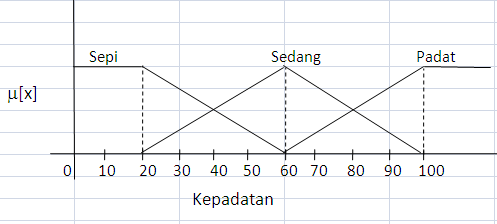 16/12/2010
Fuzzy Logic
31
Fungsi Keanggotaan Lamanya Menyala
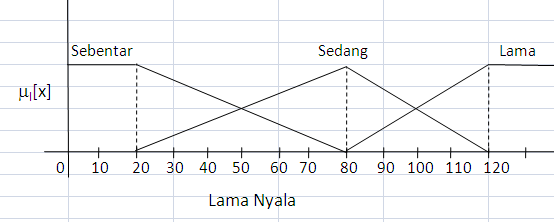 16/12/2010
Fuzzy Logic
32